Od Vikingů po konec občanských válek
Opakování z minula
První obyvatelé po ústupu ledovců
Nutné používání lodí – zdokonalování se, pozdější dominance na moři
Helleristninger – rytiny ve skalách/kamenech zdrojem informací
Sámové jakožto původní obyvatelstvo – postupná kolonizace i „Nory“
Množství malých mocenských center, tlak na sjednocování
Vliv Dánska – založení první osady Kaupang, Vikingové – Lindisfarne
Harald „Krásnovlasý“ Hårfagre – první sjednocování Norska, tlak na opozici =˃ větší výboje za hranice, Island, Grónsko, Amerika
Dědictví Haralda Hårfagre
Komplikovaný systém dědictví trůnu – na trůn měli nárok synové původního krále, volit je mohli největší sedláci, časté rozpory
Harald měl cca 24 dětí, jako nástupce zvolil syna Eirika Blodøks
Další syn Håkon „den gode“ – vychováván v Anglii u krále Adelstana – boj s Eirikem o moc, Håkon měl podporů lokálních pánů, Håkon první křesťanský král, do roku cca 960
Neustálé boje o moc – Eirikovi synové se spojili s dánským králem Haraldem Blåtannem – v bitvě zabili Håkona – Eirikův syn (Harald) králem
Upevňování moci – boje v celém Norsku, připojování jednotlivých pánů
Dánský král se spojil s opozicí a zabili Eirikova syna Haralda – pokračování bojů o moc
Poslední vikinští králové I
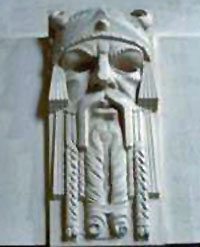 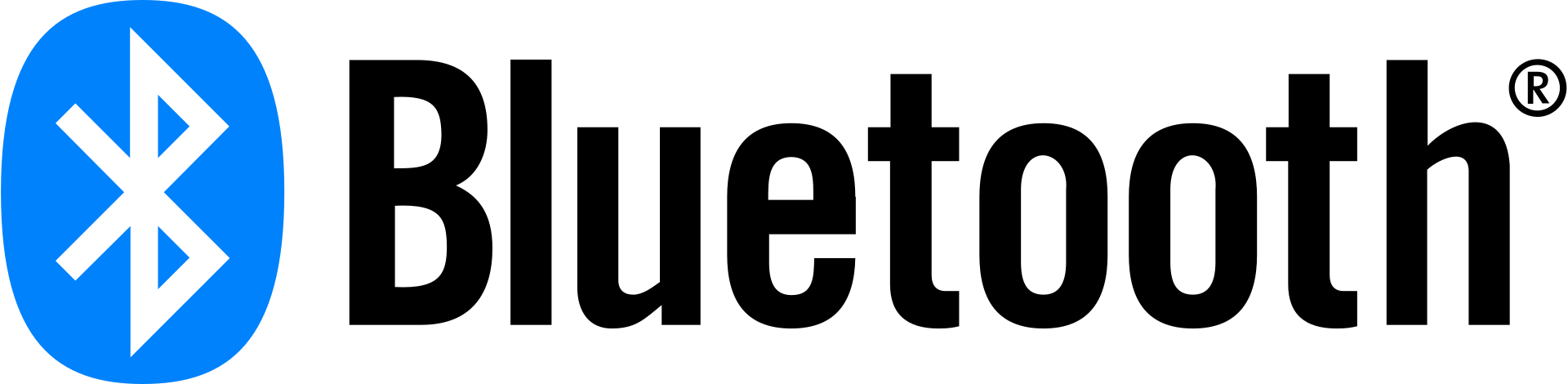 V čele země Jarl Håkon – pod dánským králem (Blåtann a Svein Tjugeskjegg – Vidlí vous)
Asi potomek Haralda Krásnovlasého Olav Trygvasson – boj proti jarlům a Vidlímu vousu – podpora v Trøndelagu, snaha o kristianizaci země – opozice, zabit roku 1000
Neustálé snahy o sjednocení země – neúspěch a boj o moc
Svatý Olav (Olav II.) – asi potomek Haralda Krásnovlasého
Dánský král a jarlové bojovali v Anglii – Norsko volné pro Olava – konsolidace země, sjednocení – za jeho vlády reformy, zákony, křesťanství oficiálním náboženstvím – cca 1025 – Dánský král se vrací – Olav prchá do Gardarike (Kiev – Novgorod) – 1029 se vrací a o rok později umírá v bitvě, prohlášen za svatého
Poslední vikinští králové II
1035 – Syn Olava II. Magnus Dobrý – povstání proti Dánům vyhnání z Norska, podpora lokálních pánů
Drancování země, později změna a zákaz drancování – Magnus Dobrý
V Dánsku smrt krále i jeho následníka – boje s Norskem – král Dánska či Norska nejstarší z obou rodů – Magnus od 1042 král Dánska
Magnus v 1047 spadl z koně, nový král jeho strýc Harald Sigurdsson
Harald III. Hardråde – zkušenosti z Byzance, zaměření na obchod, bez skrupulí, snaha získat Dánsko, problémy v Anglii – Harald chce Anglii pro sebe, smrt v bitvě u Stamford Bridge – konec Norů v Anglii
Klid a mír po roce 1066
Syn Haralda III. Olav „Klidný“ Kyrre – komplikované nástupnictví
Bez konfliktů – mír s Dánskem i Vilémem Dobyvatelem v Anglii
Posilování moci státu, církve, králů, asi první gramotný král
Magnus III. „Bosý“ Berrføtt – dobývání Irska, Manu, Hebrid, Orknejských ostrovů – Norsko získává větší pozornost v Evropě, boje s Dánskem a Švédskem, umírá na břehu Irského moře
Vláda tří Magnusových synů současně, rozvoj země, zakládání kostelů, obchodních měst, obchod s Evropou
Postupně umírají až zbývá jen jeden – Sigurd – umírá 1130
Občanské války – Birkebeiner1130-1240
Počátek občanských válek
Zdroje – Ságy Snorreho Sturlasona – Heimskringla, Fagrskinna, Morkinskinna
Synové posledních tří králů bojovali o trůn – domluva (králové Magnus a Harald Gille), válka, uvěznění Magnuse, oslepení, kastrace, useknutí nohy
Sigurd Slembe – prý syn Magnuse Bosého, prý prodělal zkoušku ohněm a měl by být král, chtěl se dělit s Haraldem o trůn, nevyšlo to, Harald zavražděn
Sigurd Magnuse osvobodil a společně vládli do 1139 – válka se syny Haralda – Magnus zabit v bitvě, Sigurd umučen
2 synové Haralda Gilleho (Sigurd Munn a Inge) vládli 3 roky – pak nový syn Haralda Øystein – rozdělení Norska na 3 části, mír do 1155, pak válka mezi bratry
Chaos a různí zájemci o trůn – často malé děti, jako loutky bohatých přívrženců jednotlivých stran
1152 – Arcibiskupství v Nidarosu – ze začátku podpora od králů, pak rivalita
Birkebeinerne
Po mnohých bitvách mladý král (7 let - 1163) Magnus Erlingsson (vnuk krále Sigurda – přes matku) – dohoda s církví – nový následnický zákon – prvorozený manželský syn – pro jistotu vyvraždění několika teoretických rivalů
Nová frakce – Birkebeinerne – chudá skupina přívrženců „asi syna“ krále Øysteina – Øystein Møyla – brzy umřel v boji, jeho nástupce Sverre Sigurdsson, prý (sotva) syn Sigurda Munna – dcery Sigurda ho ale přijaly za bratra – legitimní nárok? – sdružuje opozici vůči Magnusovi Erlingssonovi – válka, Magnus 1184 zabit v boji
Sverre králem – problém s církví, vynořilo se několik dalších synů různých králů – mnohé bitvy, Papež proti Sverremu, Sverre umírá na nemoc 1202
Sverreho syn Håkon brzy umírá, stejně jako další čtyřletý následník
Finální fáze občanských válek
Birkebeinerne určili krále Sverreho synovce Ingeho, opozice našla syna Magnuse Erlingssona – pokračování bojů
Církev se posléze snažila domluvit smír – Birkebeinerne mohou mít krále Norska, opozice bude ale kontrolovat Viken – ok
Smrt Ingeho – kdo na trůn – objevil se vnuk Sverreho, který se narodil po smrti Sverreho syna Håkona = Håkon Håkonsson, mladý král, u moci regent Skule – nevlastní bratr Ingeho, později boj o moc
1240 – Håkon poráží Skuleho – konec občanských válek
Norsko po občanských válkách
Jasné následovnictví
Rozmach – součástí Norska bylo Grónsko, Island, Faerské ostrovy, Orkneje, Shetlandy (Hebridy, Man)
1274 – První celonorský zákoník – král Magnus Lagabøte
Soudnictví, centralizace armády, rozvoj královského dvora
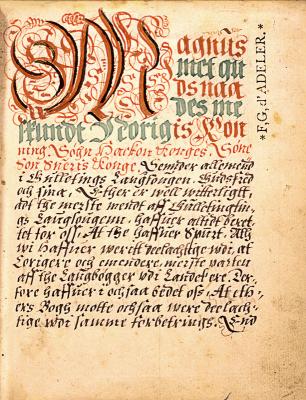